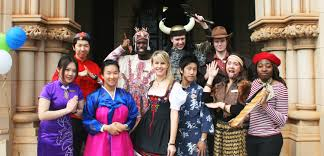 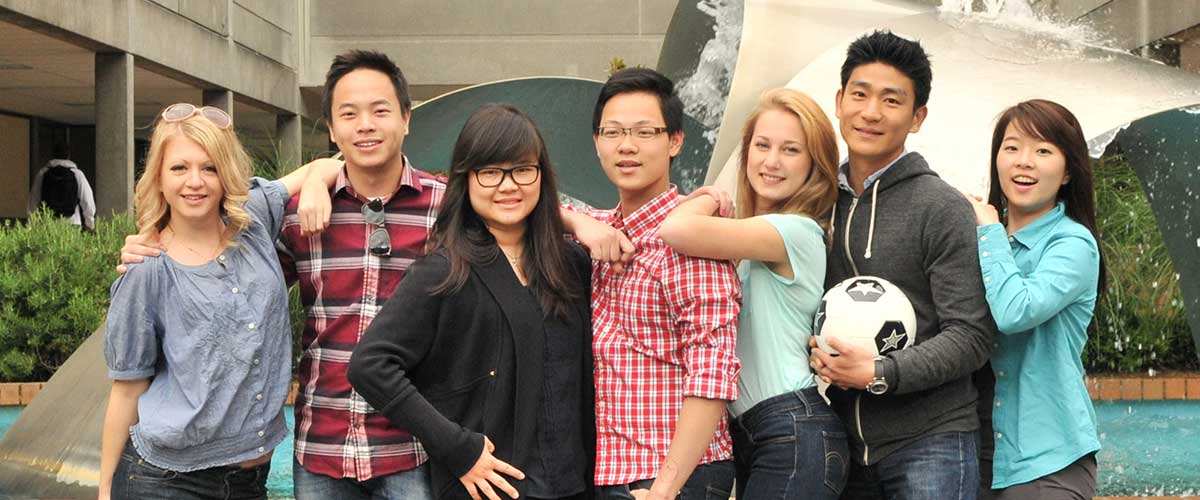 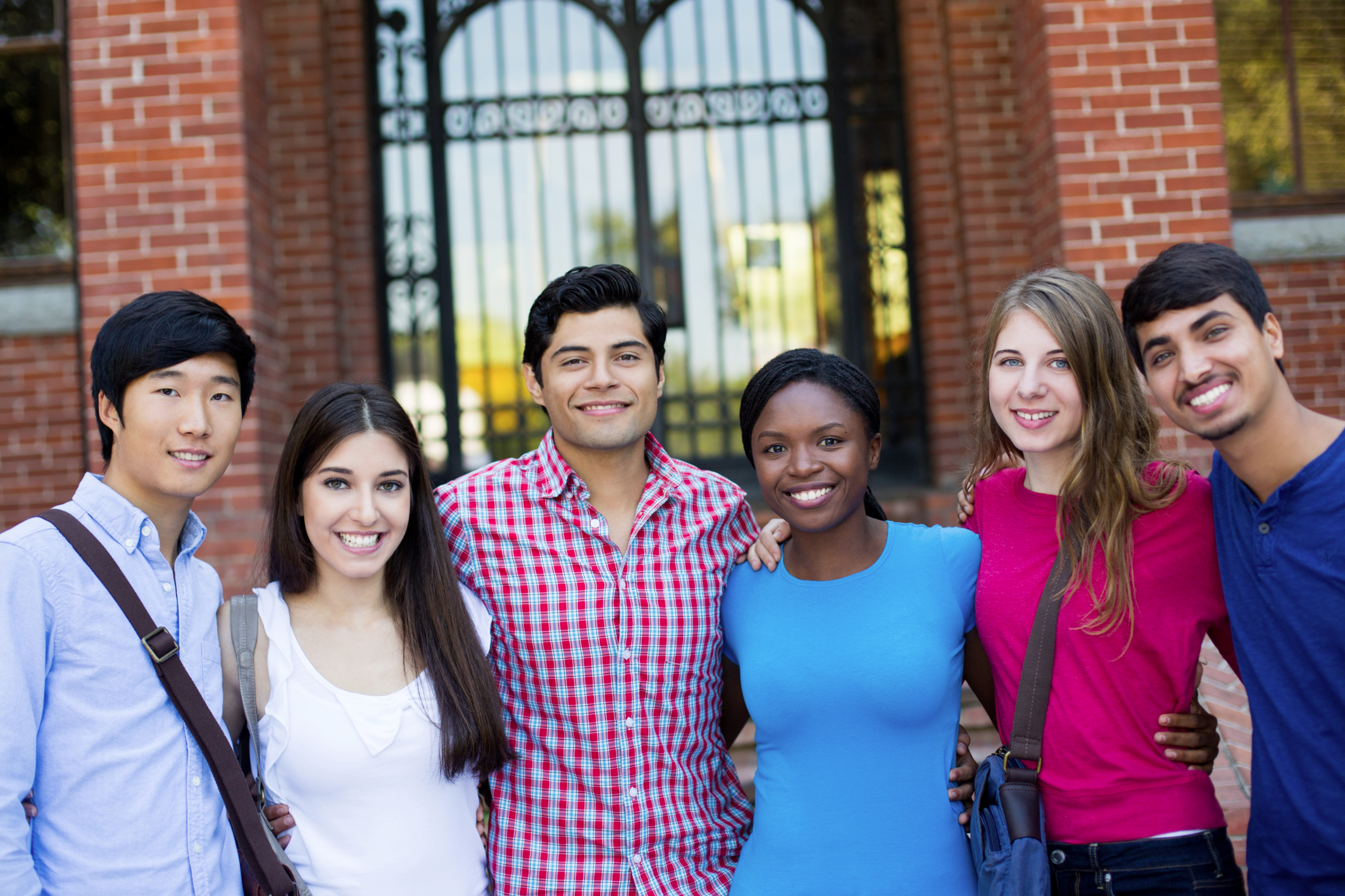 The best way to reach out to international students on campus
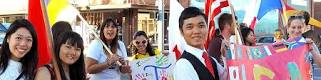 Bill Perry
A Crash Course on ISM history
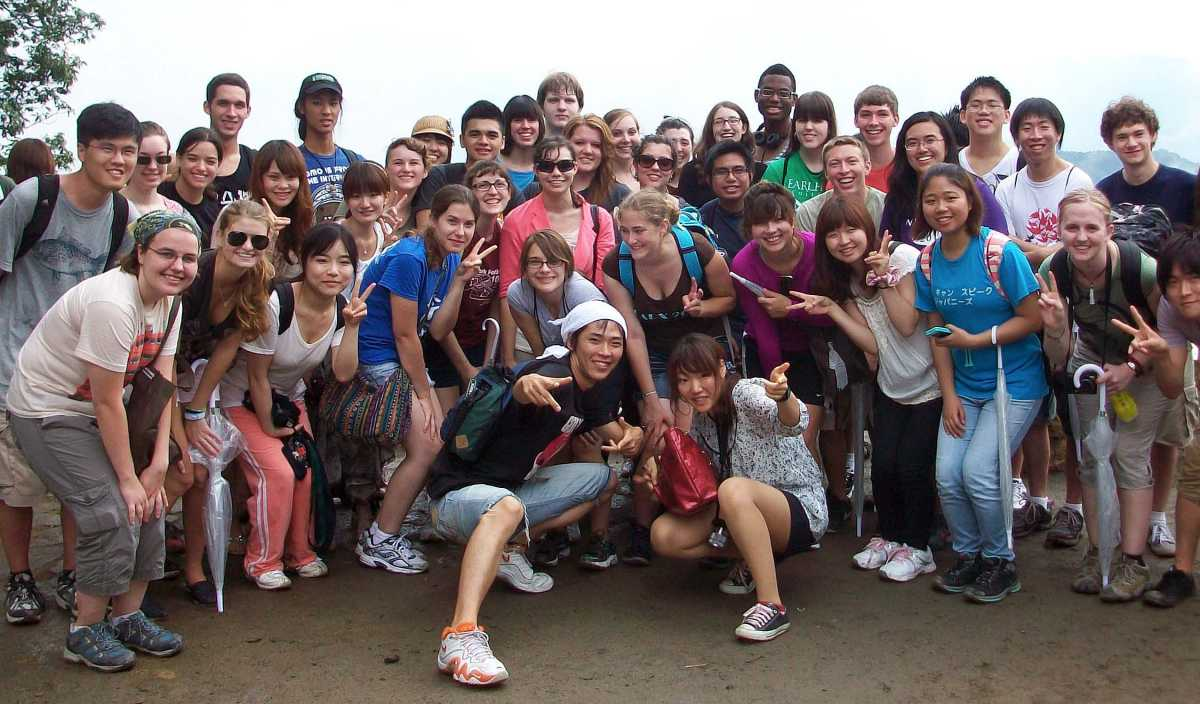 A Crash Course on ISM history
The first recorded international students attended British schools in the 1200-1300’s.
.
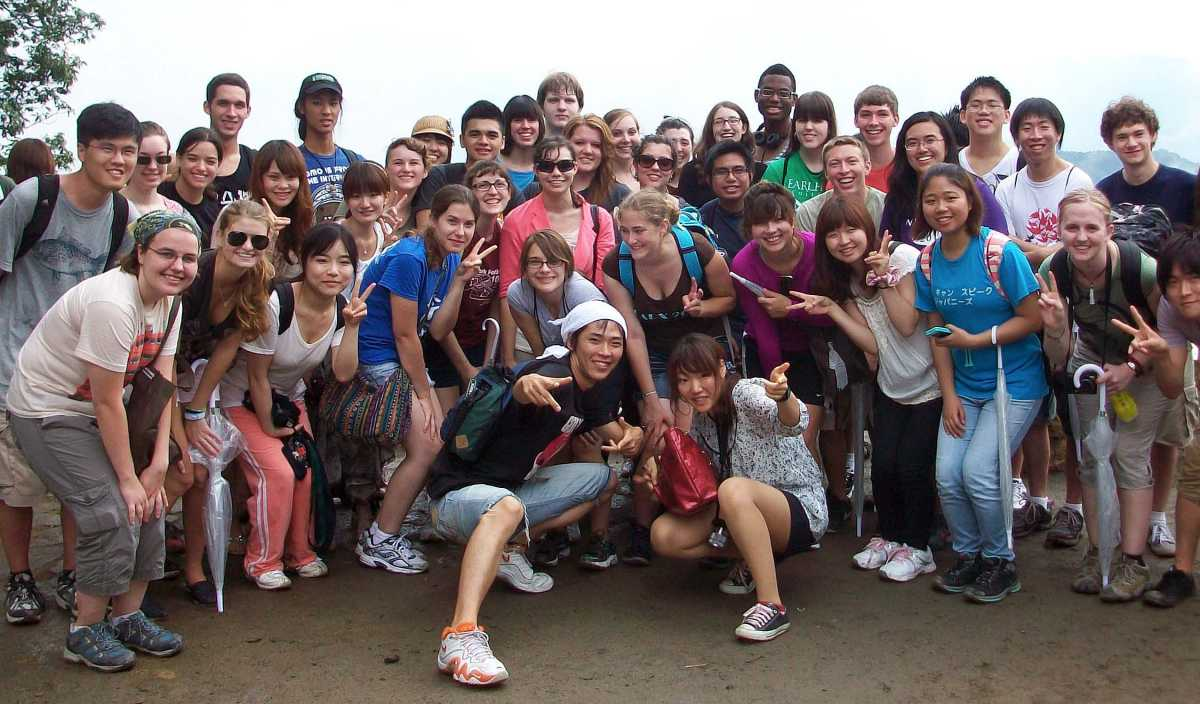 A Crash Course on ISM history
The first recorded international students attended British schools in the 1200-1300’s.
The first international student in the US was probably Henry Obookiah from the Sandwich Islands who became a Christian in the early 1800’s.
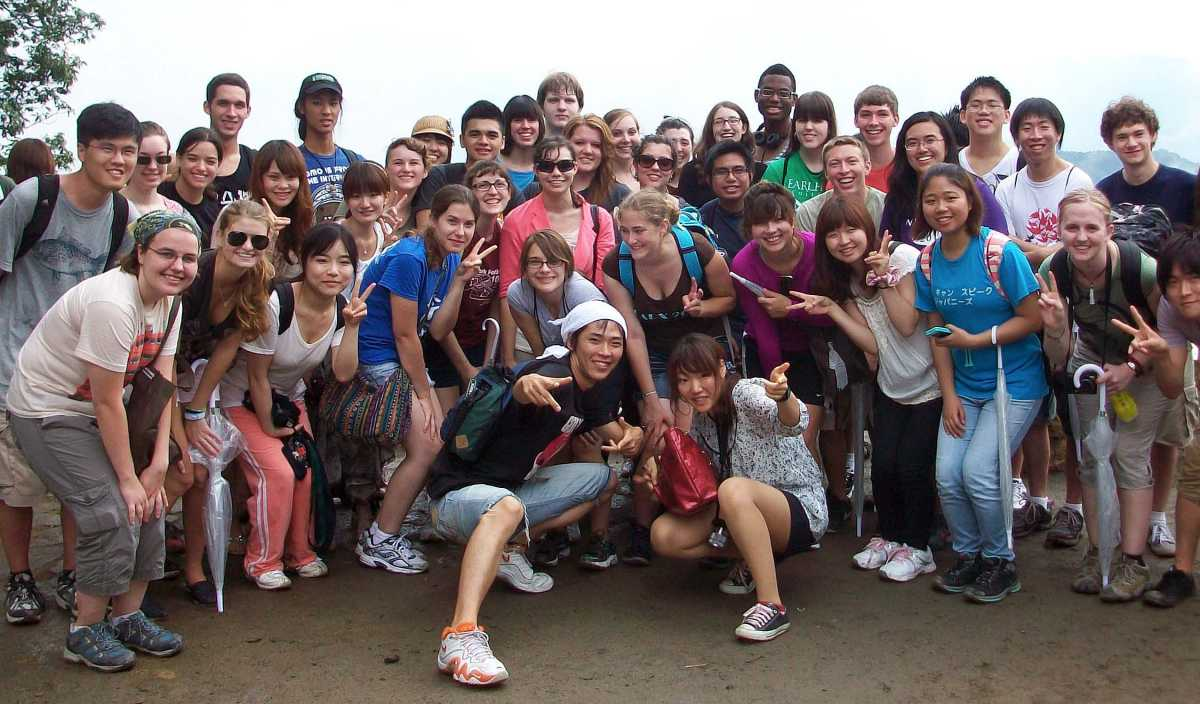 A Crash Course on ISM history
The first recorded international students attended British schools in the 1200-1300’s.
The first international student in the US was probably Henry Obookiah from the Sandwich Islands who became a Christian in the early 1800’s.
The modern phase of international                                                 students educated in the US began shortly after WW1.
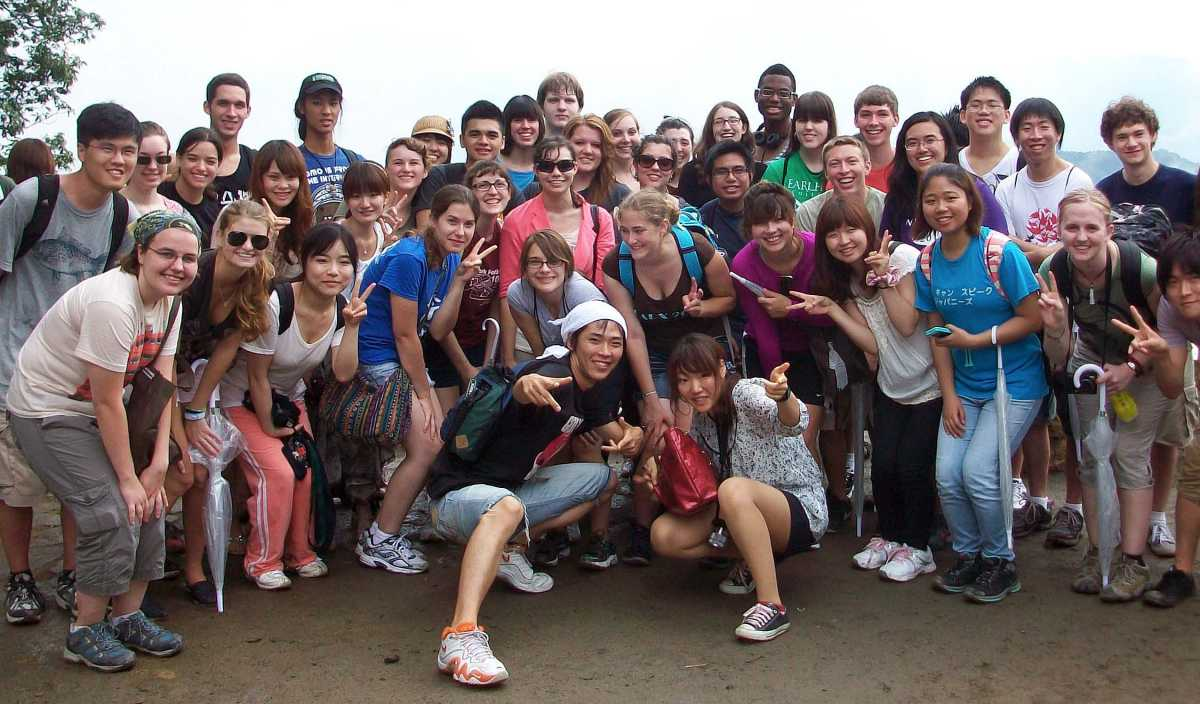 A Crash Course on ISM history
The first recorded international students attended British schools in the 1200-1300’s.
The first international student in the US was probably Henry Obookiah from the Sandwich Islands who became a Christian in the early 1800’s.
The modern phase of international                                                 students educated in the US began shortly after WW1.
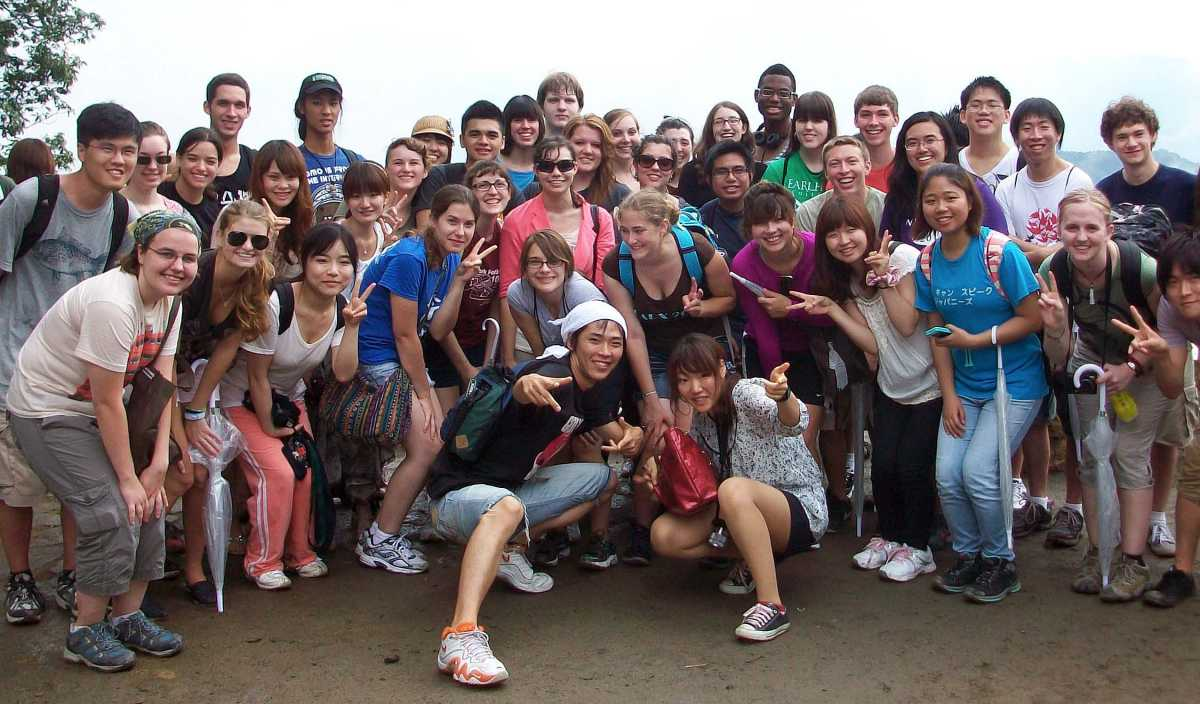 The number of international student                                                 topped 1 million for the first time in 2015.
The Best Way Because It…
Has a Biblical outcome as its goal
Utilizes biblical methods
Incorporates a national strategy
Works with all the players on and off campus
Marshals the largest number of volunteers
Is cost effective
Is sustainable
Uses proven, effective resources
1) Biblical outcome as its goal
What is the goal of history 
from God’s point of view?
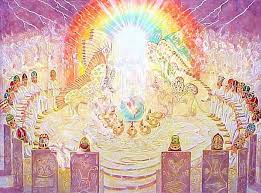 The Goal of History
Revelation 5:9-12
	And they sang a new song, saying: “You are worthy to take the scroll, and to open its seals; for you were slain, and have redeemed us to God by your blood out of every tribe and tongue and people and nation, and have made us kings and priests to our God; and we shall reign on the earth.” Then I looked, and I heard the voice of many angels around the throne, the living creatures, and the elders; and the number of them was ten thousand times ten thousand, and thousands of thousands, saying with a loud voice: “Worthy is the Lamb who was slain to receive power and riches and wisdom, and strength and honor and glory and blessing!”
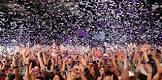 The Goal of History
Revelation 5:9-12
	And they sang a new song, saying: “You are worthy to take the scroll, and to open its seals; for you were slain, and have redeemed us to God by your blood out of every tribe and tongue and people and nation, and have made us kings and priests to our God; and we shall reign on the earth.” Then I looked, and I heard the voice of many angels around the throne, the living creatures, and the elders; and the number of them was ten thousand times ten thousand, and thousands of thousands, saying with a loud voice: “Worthy is the Lamb who was slain to receive power and riches and wisdom, and strength and honor and glory and blessing!”
History meets the future!
“out of every tribe and tongue 
and people and nation” 





Doesn’t that sound like today’s college 
campus full of international students?!
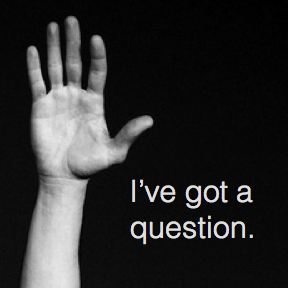 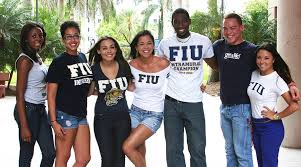 2) Biblical Methods
Method
Reference
Being witnesses
Acts 1:8
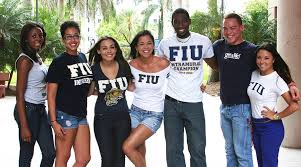 2) Biblical Methods
Method
Reference
Being witnesses
Speaking the truth in love
Acts 1:8
Ephesians 4:15
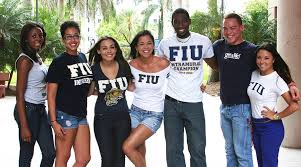 2) Biblical Methods
Method
Reference
Being witnesses
Speaking the truth in love
Working with others
Acts 1:8
Ephesians 4:15
2 Corinthians 8:1
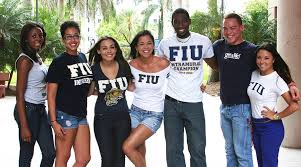 2) Biblical Methods
Method
Reference
Being witnesses
Speaking the truth in love
Working with others
Reproduces as quickly as possible
Acts 1:8
Ephesians 4:15
2 Corinthians 8:1
2 Timothy 2:2
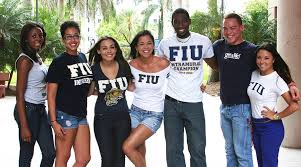 2) Biblical Methods
Method
Reference
Being witnesses
Speaking the truth in love
Working with others
Reproduces as quickly as possible
Know how to answer
Acts 1:8
Ephesians 4:15
2 Corinthians 8:1
2 Timothy 2:2

Colossians 4:6
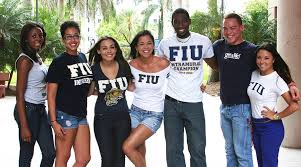 2) Biblical Methods
Method
Reference
Being witnesses
Speaking the truth in love
Working with others
Reproduces as quickly as possible
Know how to answer
Being hospitable
Acts 1:8
Ephesians 4:15
2 Corinthians 8:1
2 Timothy 2:2

Colossians 4:6
Romans 12:13
The Engel’s Scale
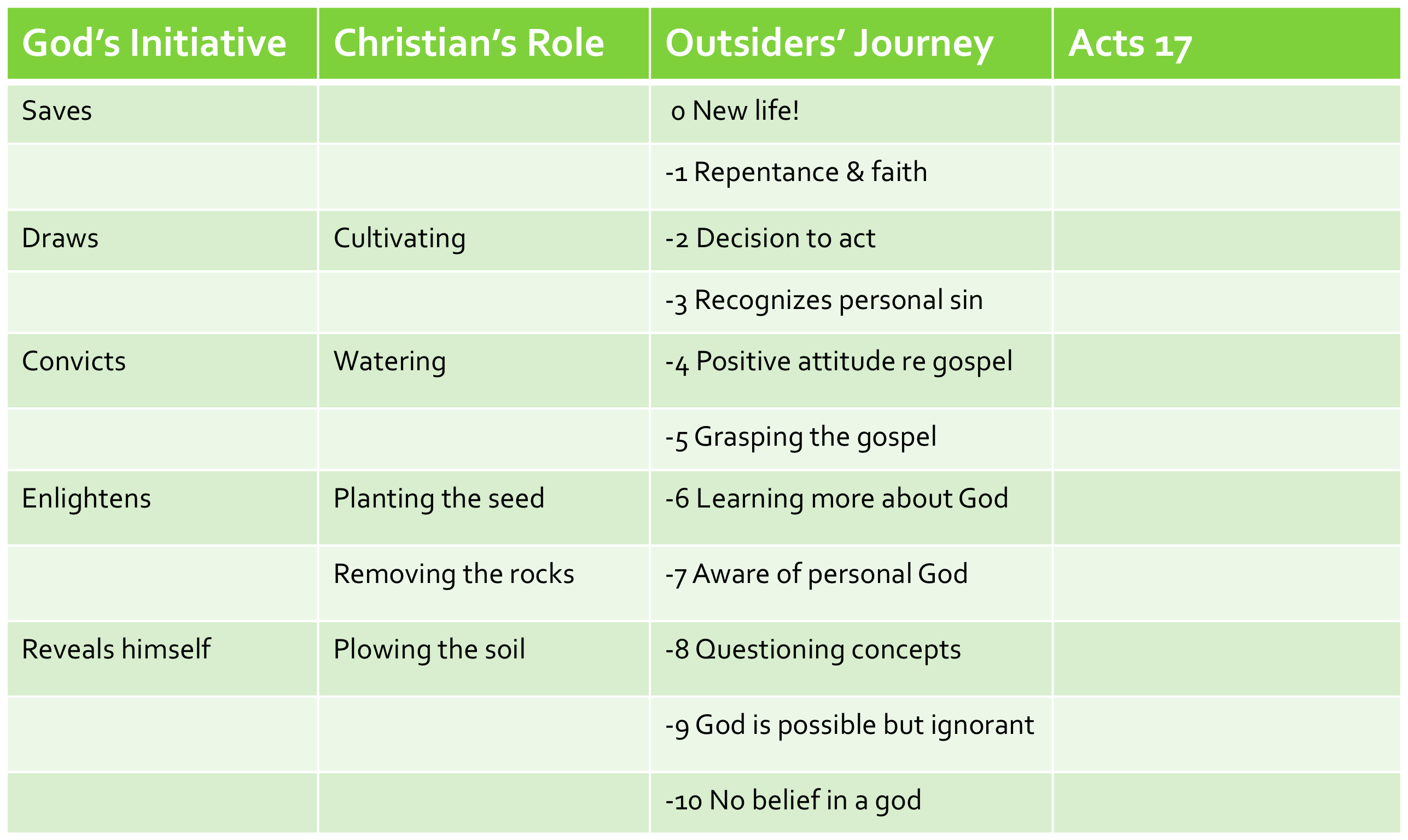 The Engel’s Scale
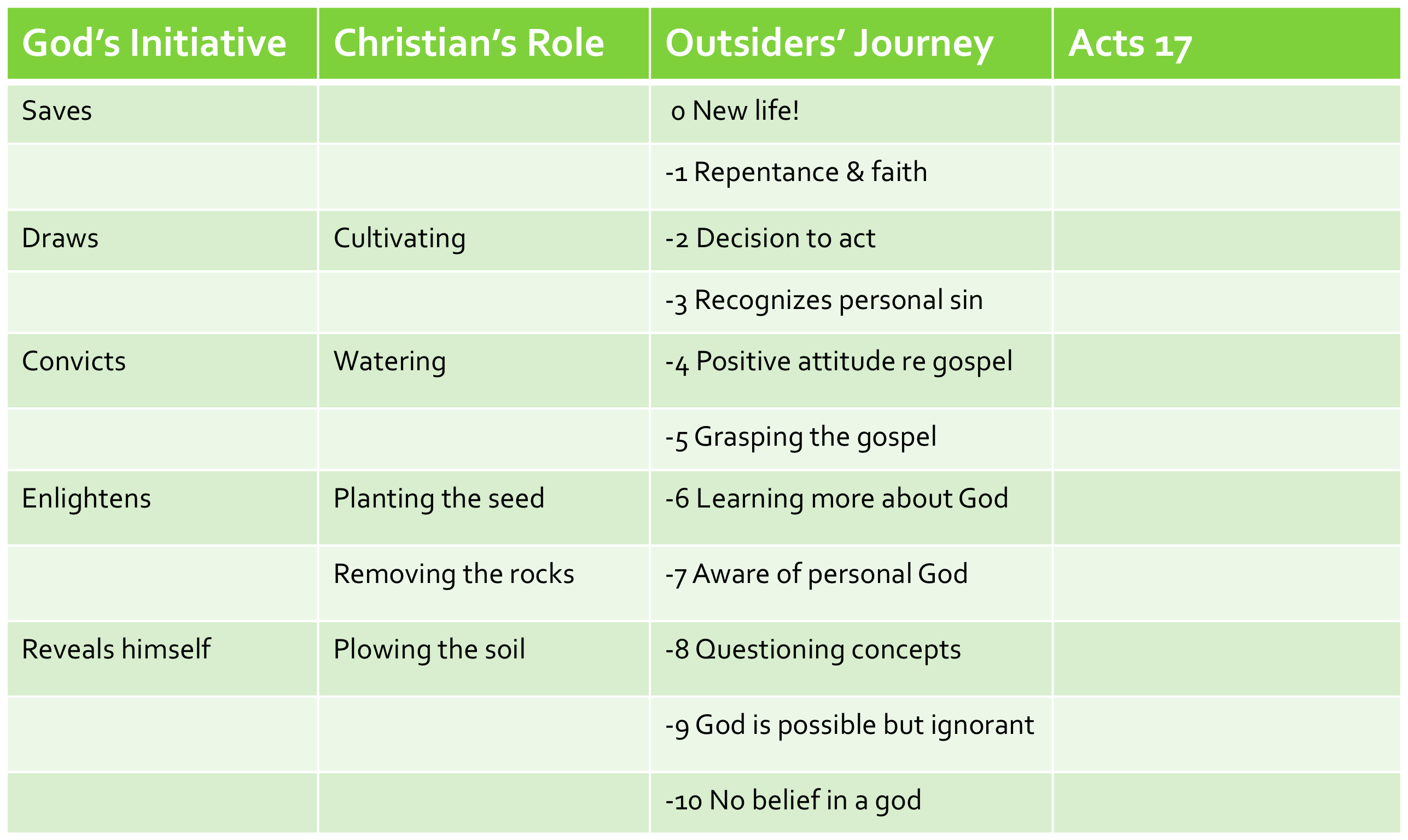 The goal of evangelism   is to get the outsiders moving up the scale.
This is what Paul did at Mars Hill!
The Engel’s Scale
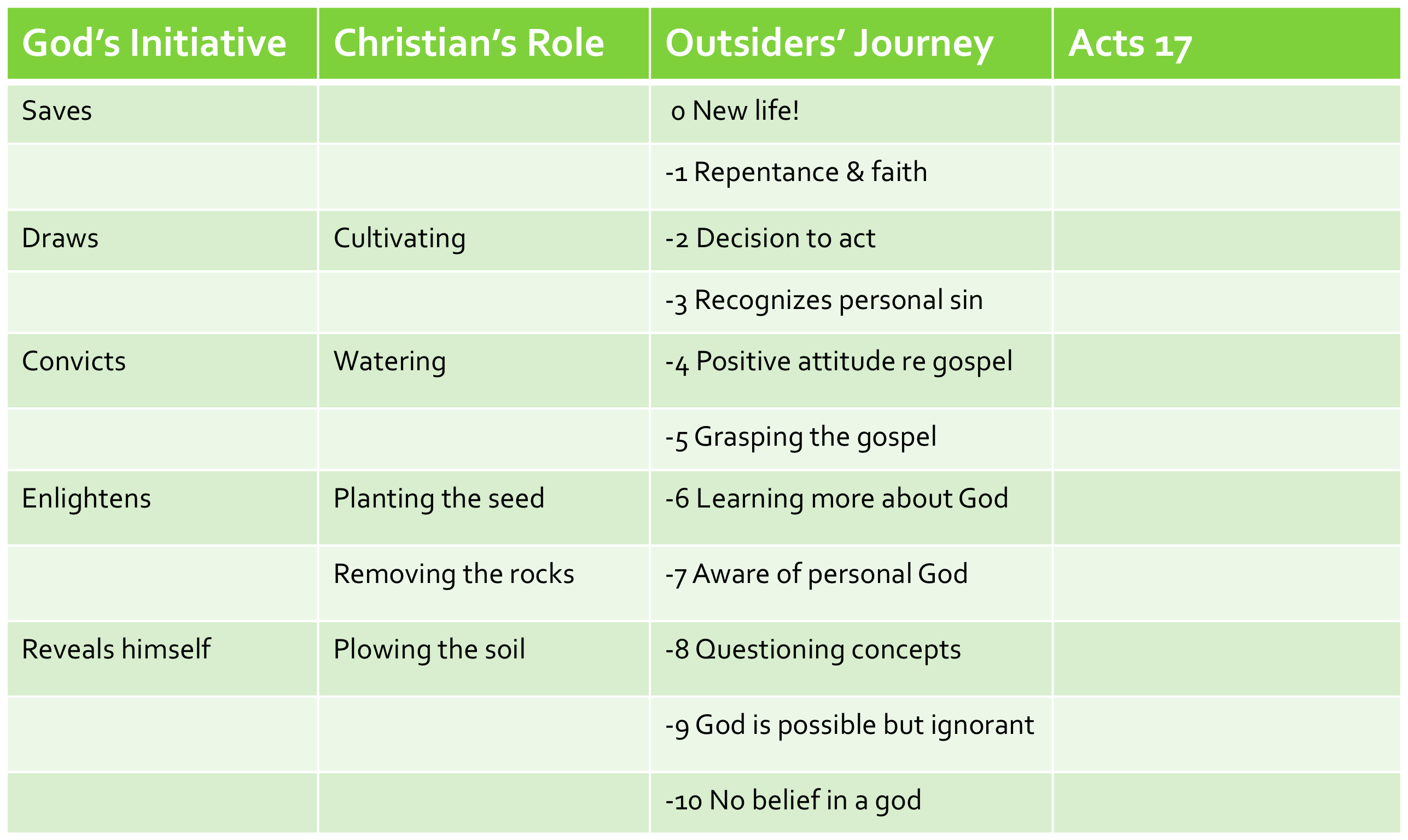 The goal of evangelism   is to get the outsiders moving up the scale.
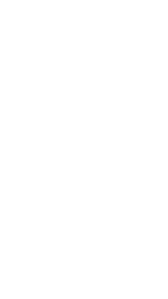 Reaching our Muslim, Atheist and Pantheist Friends
“The Friendship Bridge”
This bridge represents the friendships we have with outsiders. To reach others, we must be good at being friendly and keeping up with friends. That means face-to- face, not just on Facebook!
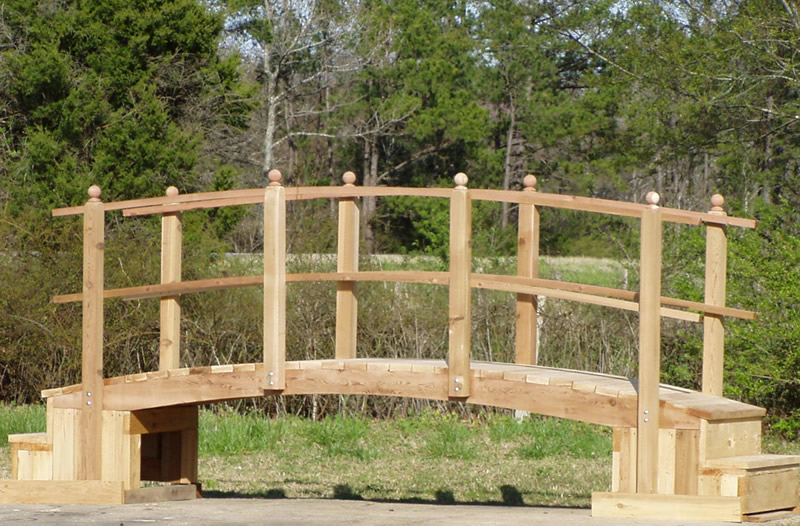 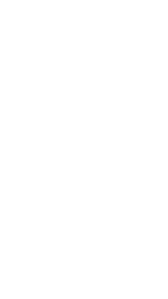 Reaching our Muslim, Atheist and Pantheist Friends
“The Friendship Bridge”
A lot of friendship is about learning to really listen to our friends. We need to learn this skill better. Asking questions that clarify is very important, like, “What do you mean by that?” and “How did that make you feel?”
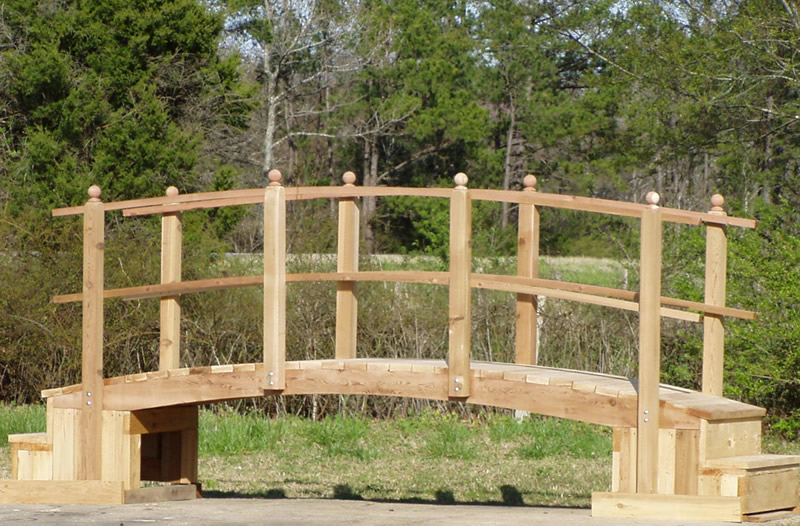 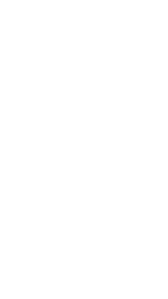 Reaching our Muslim, Atheist and Pantheist Friends
“The Friendship Bridge”
When our friends answer those kinds of questions they will sense your interest in them. That helps make you a trusted friend that cares. And usually they will open up more to you. Keep listening!
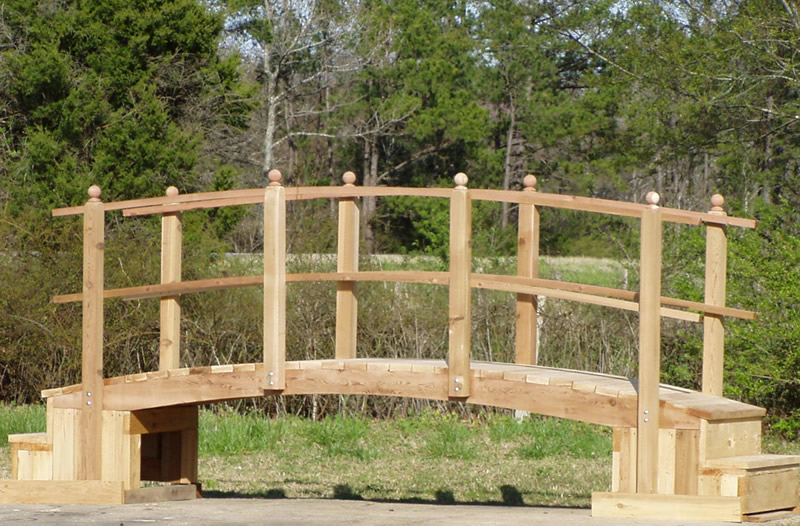 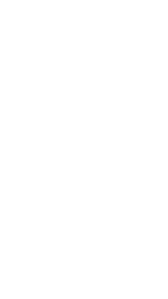 Reaching our Muslim, Atheist and Pantheist Friends
“The Friendship Bridge”
Listening is how to build a strong bridge that will support the truth when you share it! You don’t want to collapse the bridge, which means the friendship is over.
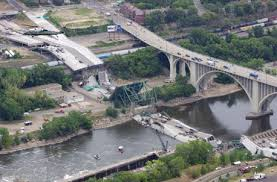 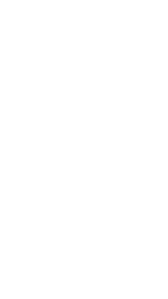 Reaching our Muslim, Atheist and Pantheist Friends
“The Friendship Bridge”
As you learn more about them, you can find out where they are on the Engel’s scale. This is when you can begin to raise the topic of your faith. Sharing little by little is the best way to introduce biblical TRUTH.
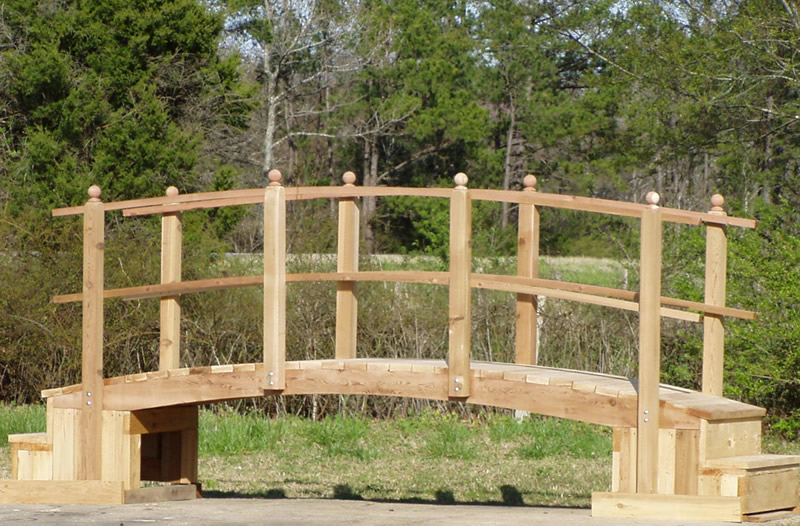 U
R
T
T
H
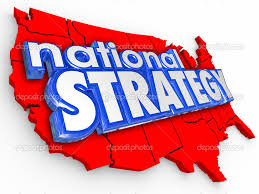 3) National Strategy
This means we accept responsibility for our part of “the whole pie” (1,000,000+ int’ls).
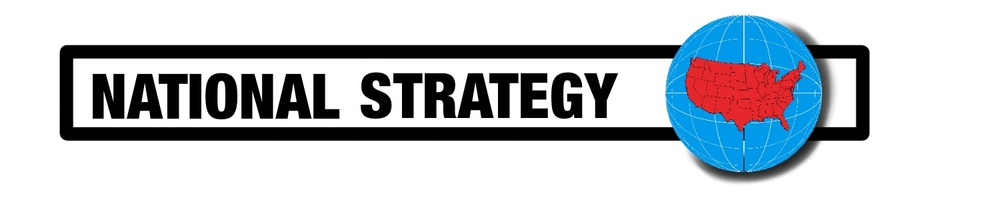 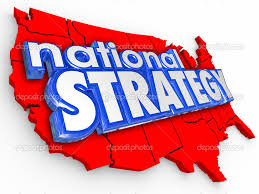 3) National Strategy
This means we accept responsibility for our part of “the whole pie” (1,000,000+ int’ls).
Since our strategy is national, it can work and be replicated anywhere on virtually any campus.
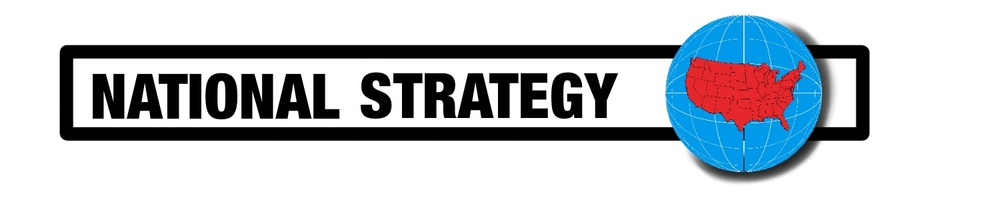 4) Works with all the players on and off campus
Off campus
On campus
Churches (American and ethnic)
Individual believers
Bible study groups
Christian-owned companies
Christian day schools
Christian foundations
4) Works with all the players on and off campus
Off campus
On campus
Churches (American and ethnic)
Individual believers
Bible study groups
Christian-owned companies
Christian day schools
Christian foundations
Campus based ministries
Chaplains
Christian professors and officials
Christian international students
American (or now “domestic”) students
At  the
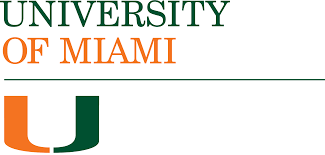 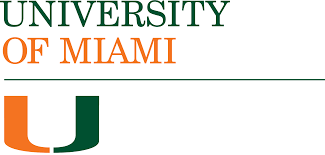 In 2006 I spearheaded an international ministry partnership by invitation that included churches, on-campus ministries, chaplains and Christian-owned or sympathetic businesses. We called ourselves:
At  the
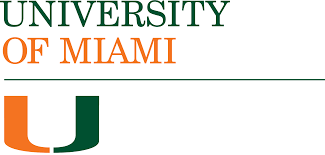 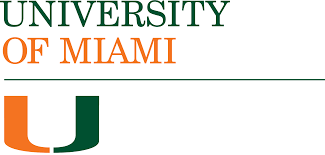 In 2006 I spearheaded an international ministry partnership by invitation that included churches, on-campus ministries, chaplains and Christian-owned or sympathetic businesses. We called ourselves: 

			Internationals at Miami

					   Mi@mi
At  the
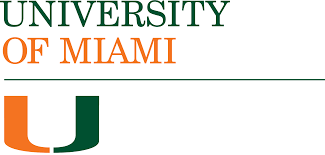 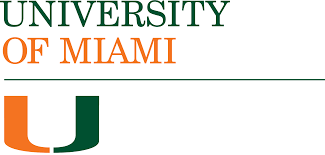 As a result of this partnership we set records in 2007 and 2008 for the largest number of UM’s international students attending a welcome dinner in the history of the school ! All-in partnership is what is needed to see God bless our efforts with synergistic results.
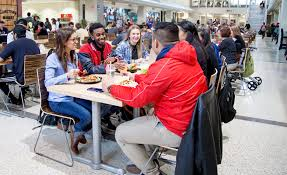 All players in partnership
Synergy is a New Testament concept and comes from the Greek word sunergos (sun = with; ergos = energy) meaning workers or working together.
All players in partnership
Synergy is a New Testament concept and comes from the Greek word sunergos (sun = with; ergos = energy) meaning workers or working together.
1 Cor 3:9, “fellow workers”
2 Cor 6:1, “workers together”
Phil 4:3, “fellow workers”
Romans 8:28, “work together”
All players in partnership
Synergy is a New Testament concept and comes from the Greek word sunergos (sun = with; ergos = energy) meaning workers or working together.
1 Cor 3:9, “fellow workers”
2 Cor 6:1, “workers together”
Phil 4:3, “fellow workers”
Romans 8:28, “work together”
Synergy means a greater result is achieved when all the parts are working together than the result of all the parts working separately.
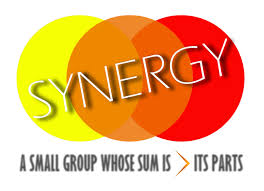 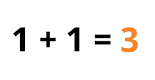 5) Largest number of volunteers
Who are they??
5) Largest number of volunteers
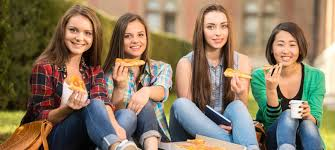 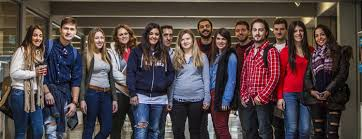 Christian students 
on campus
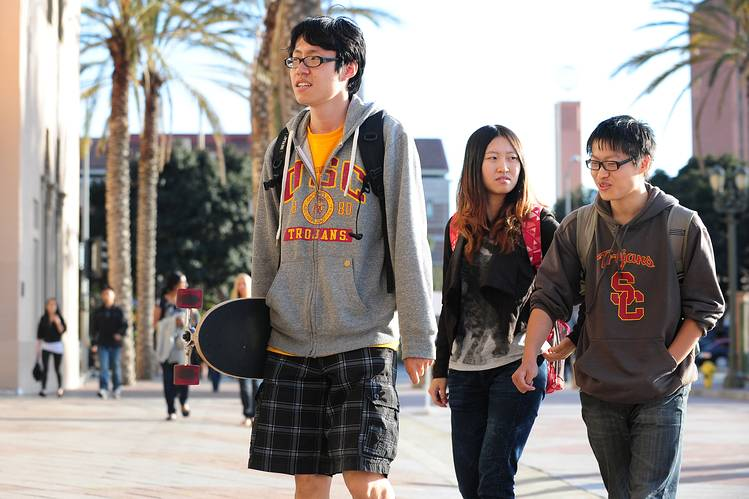 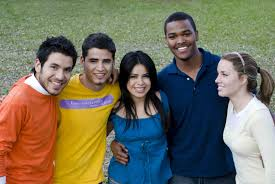 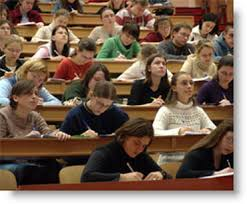 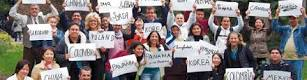 5) Largest number of volunteers
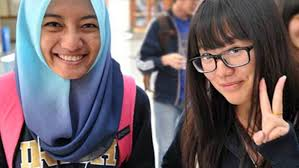 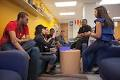 Christian students 
on campus
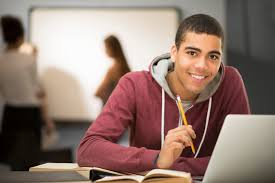 In 2007 I broke original research that found the number of Christian students on college campuses in North America graduating with their faith intact is equal to or greater than the number of international students (over 1,000,000). This is far greater than the combination of Christian faculty and administration personnel and ISM staff, volunteers and   host families/friendship partners combined!
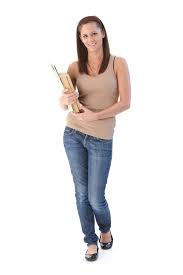 5) Largest number of volunteers
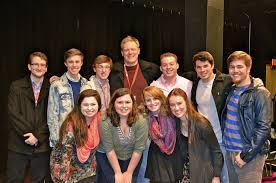 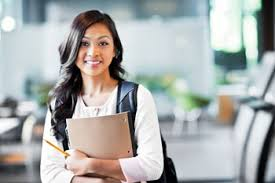 Christian students 
on campus
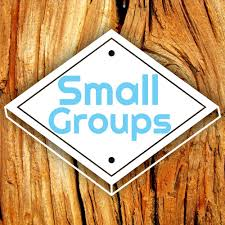 Thus an American peer-centered outreach strategy that organically multiplies itself  is the smartest, best and fastest growing model for ISM so that international students may hear the gospel and trust 
Christ for salvation.
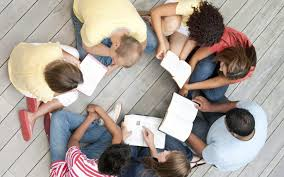 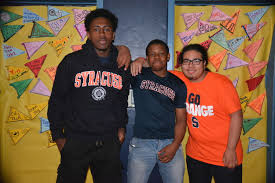 6) Cost effective
Because these American volunteers already live inside the campus “circle” of the dorm, classroom, library and student center along with international students, they require no pay and don’t need extra money to be a friend and hang out.
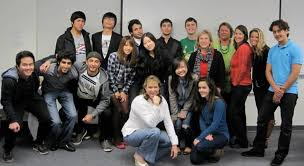 6) Cost effective
Because these American volunteers already live inside the campus “circle” of the dorm, classroom, library and student center along with international students, they require no pay and don’t need extra money to be a friend and hang out.
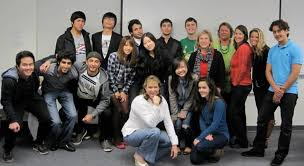 What they will need is training before they arrive at college (i.e., in high school) to help them see college as the best missions trip they never took!
7) Sustainable
An American peer-centered approach is not nearly as dependent on campus ministry staff and/or chaplains to succeed. An organic outreach is fluid and grows where people develop good relationships. Christians should be cognizant of how important their friendship contacts are and build them intentionally. Most friendships need little staff oversight. Thus this model is more sustainable in both practical and financial ways.
8) Uses proven, useful resources
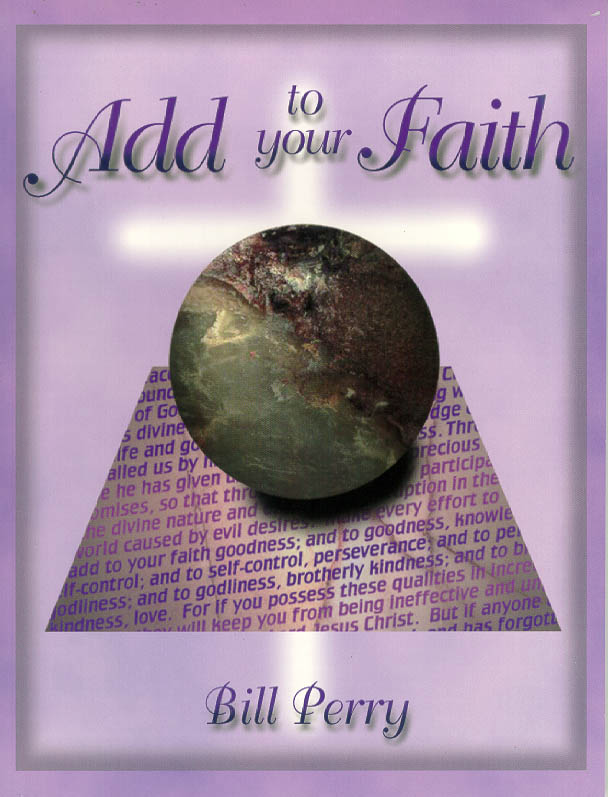 These resources have
	stood the test of time
	and demonstrated they
	work across the cultural
	and worldview hurdles
	quite successfully with
	tens of thousands in
	circulation around the globe.
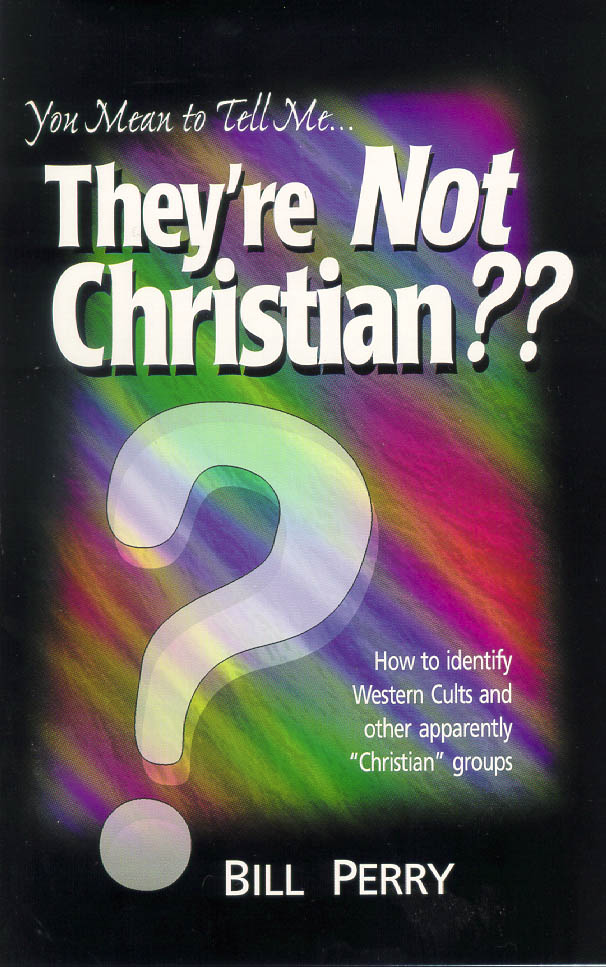 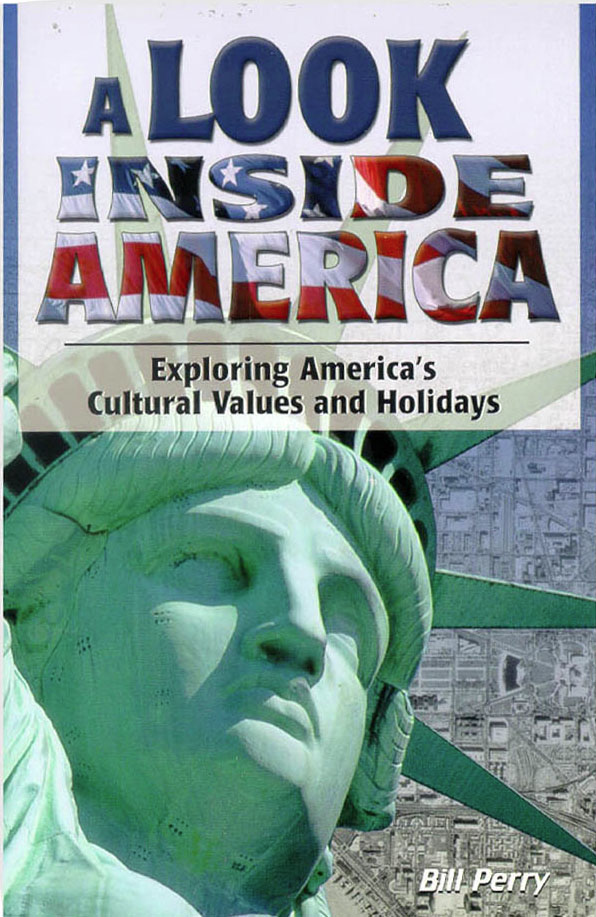 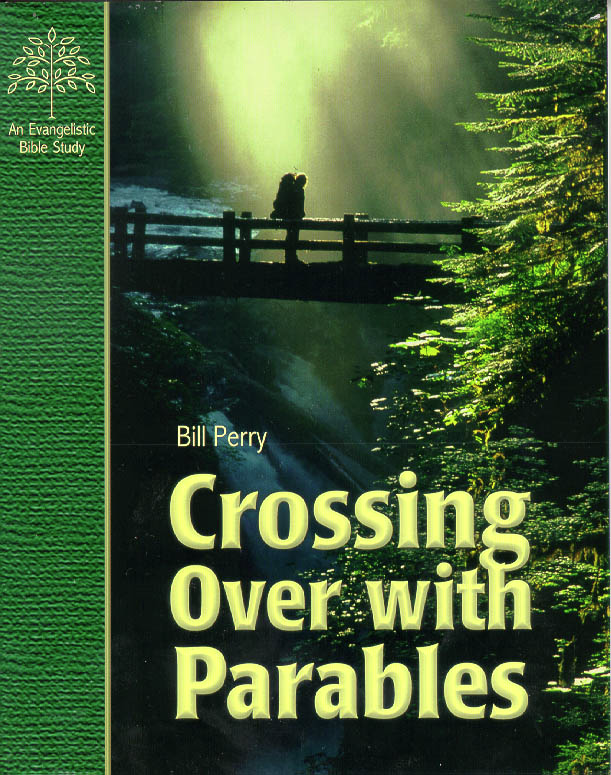 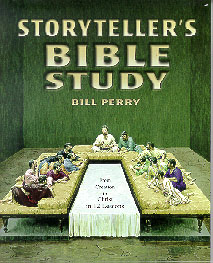 Consider
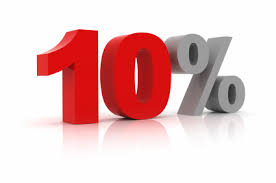 Less than 10% of all international         students in the US ever see the inside               of any American home, let alone a Christian American home (<100,000).
Consider
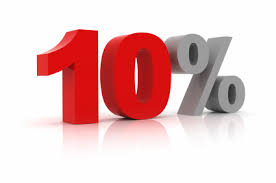 Less than 10% of all international         students in the US ever see the inside               of any American home, let alone a Christian American home (<100,000).
Less than 4% of all international students      in the US hear the gospel (<40,000).
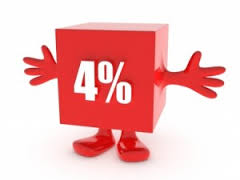 Consider
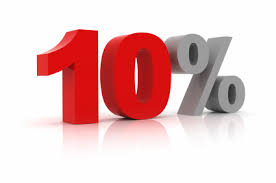 Less than 10% of all international         students in the US ever see the inside               of any American home, let alone a Christian American home (<100,000).
Less than 4% of all international students      in the US hear the gospel (<40,000).
Yet upwards of 50% of all international students in the US return home and assume positions of leadership, influence & authority.
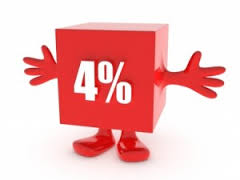 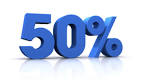 Conclusion
Dr. Ralph Winter (1924-2009) founded the US Center for World Missions (now Frontier Ventures and Venture Center and said:
Conclusion
Dr. Ralph Winter (1924-2009) founded the US Center for World Missions (now Frontier Ventures and Venture Center and said:
“International student ministry in the US is the most challenging mission field in the whole world.”
Conclusion
Dr. Ralph Winter (1924-2009) founded the US Center for World Missions (now Frontier Ventures and Venture Center and said:
“International student ministry in the US is the most challenging mission field in the whole world.”
“International student ministry in the US is the most potentially fruitful mission field in the whole world.”
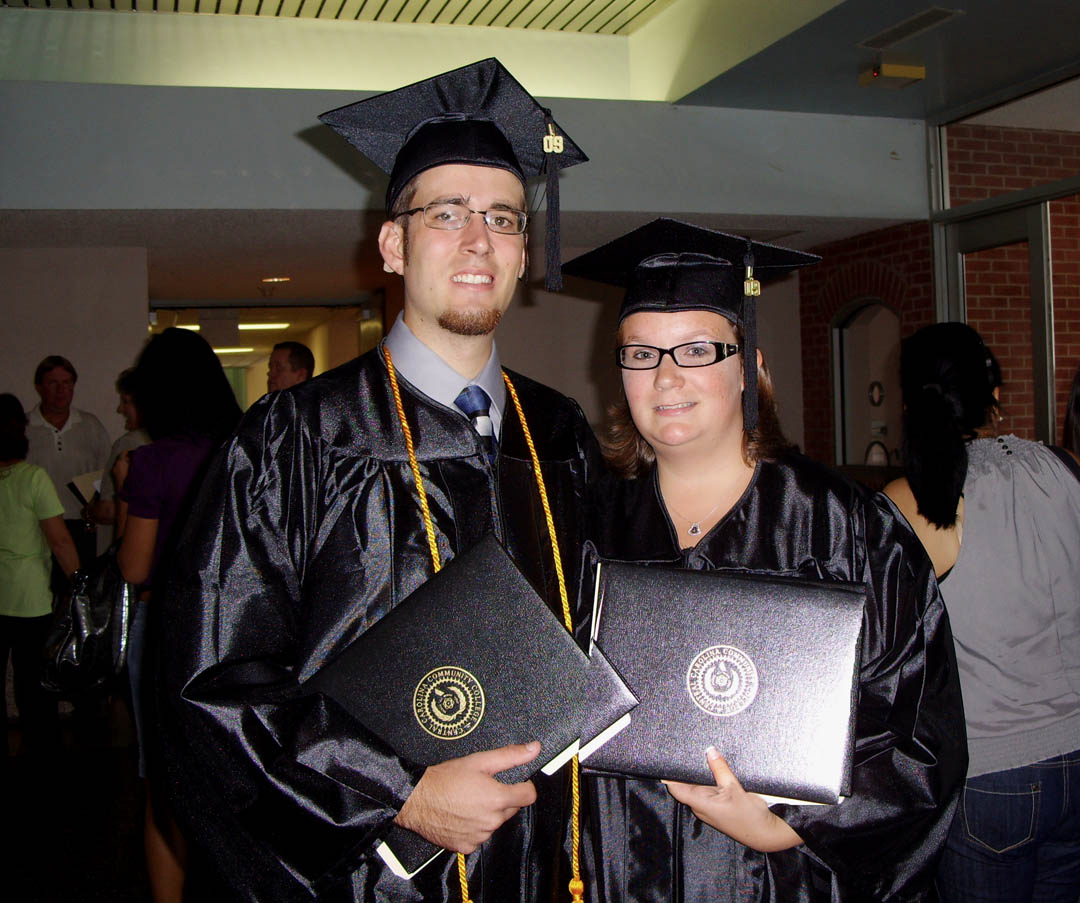 Think about it
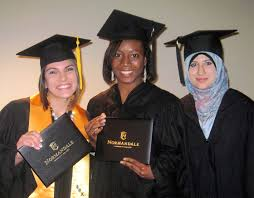 When you graduate, 
how many internationals 
will rendezvous with 
you in heaven?
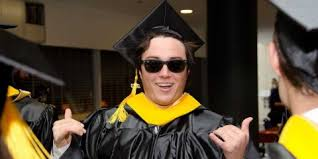 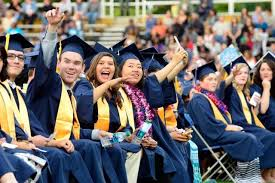 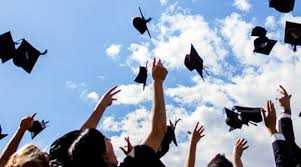 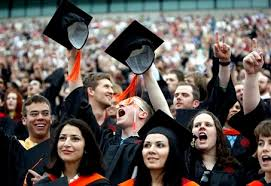 Last but not least
If you would like a free copy of this presentation, please email bill@billperry.tv

For free useful Kingdom resources, please visit www.KingdomServants.com
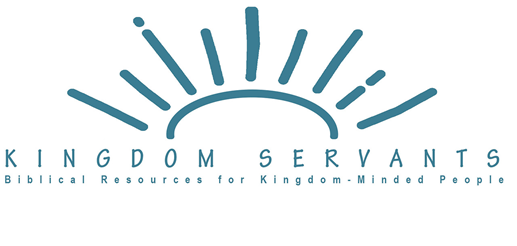